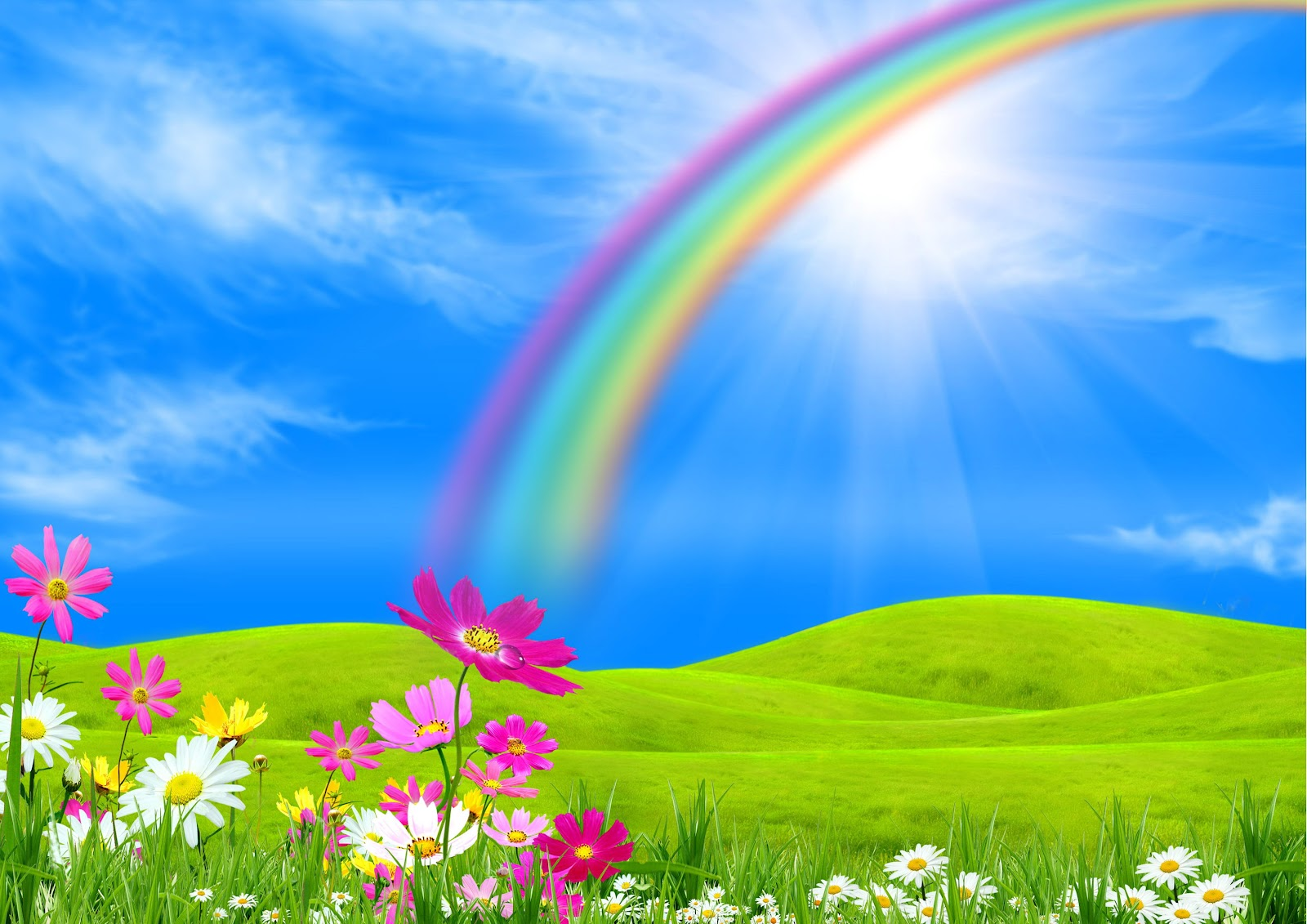 Классный час
Радуга, радуге радуйся!
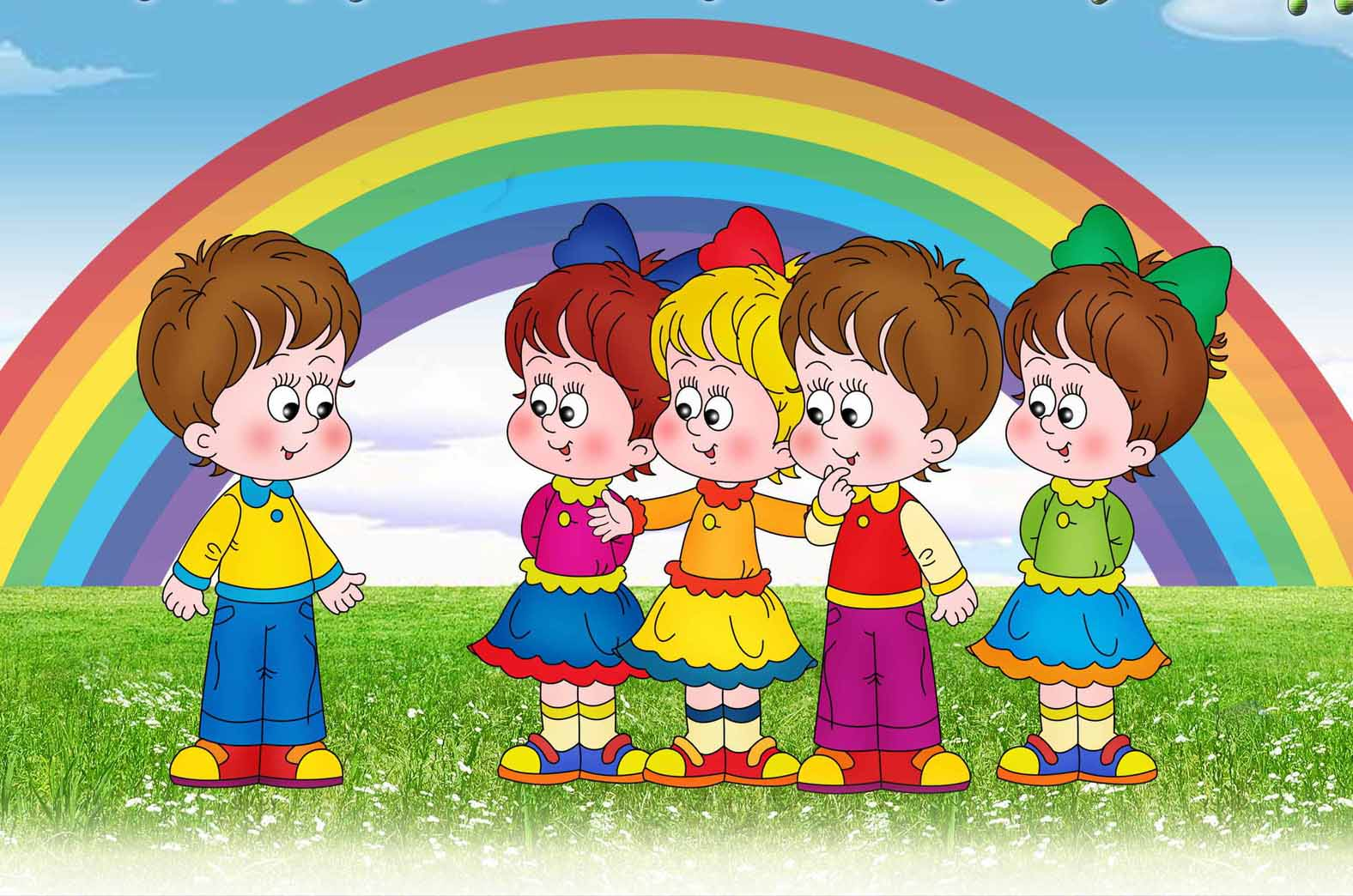 Правила команды:
Доброжелательность =)
    Взаимоуважение =)
    Дисциплина  =)
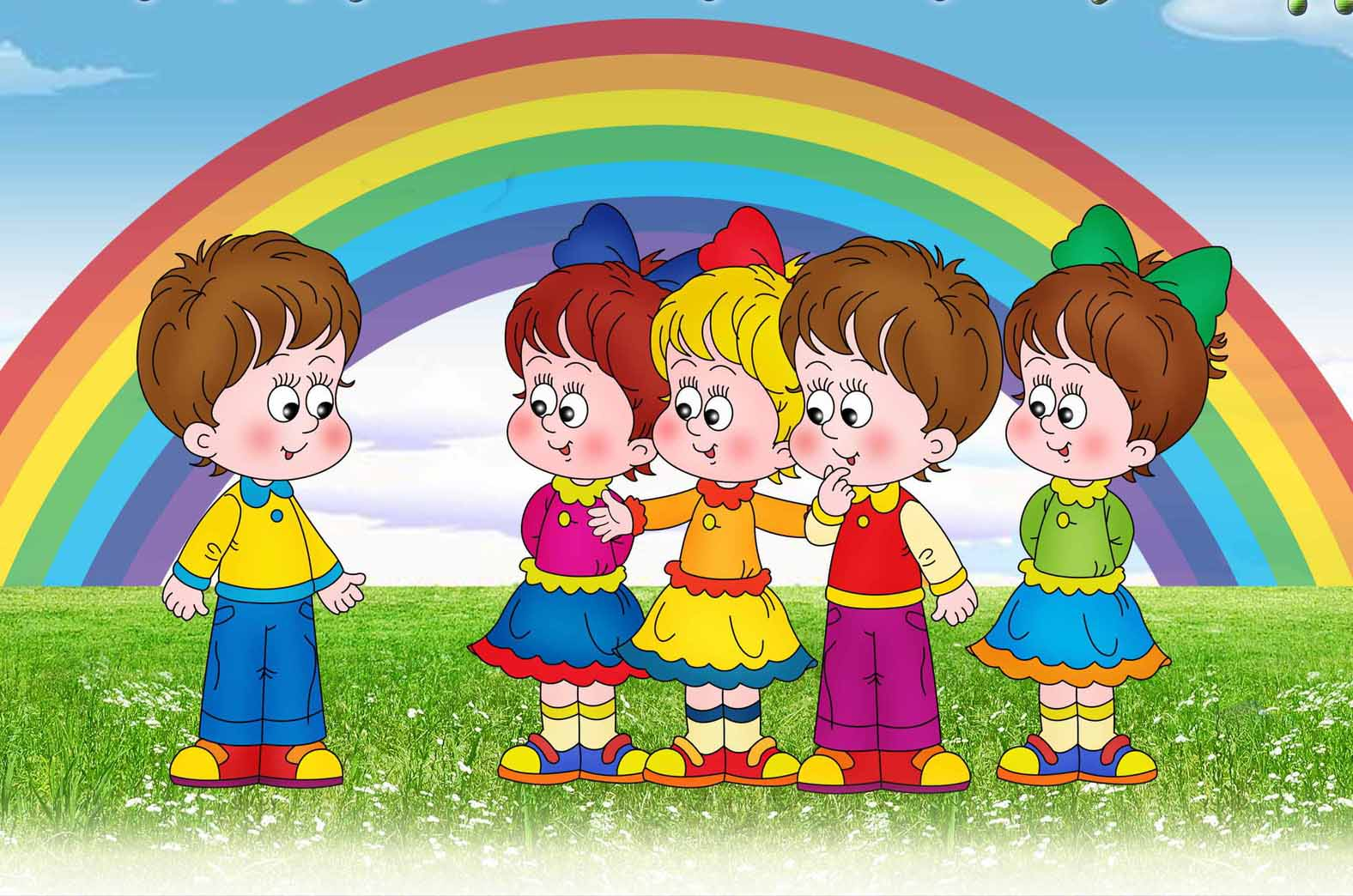 Калейдоскоп
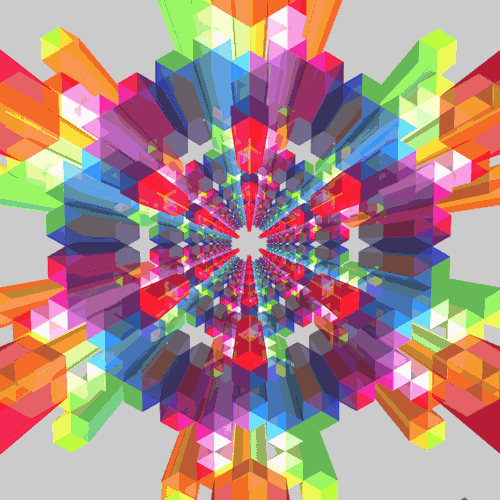 Радужная сказка
Как звали девочку из сказки, в которой волк хотел съесть ее бабушку?
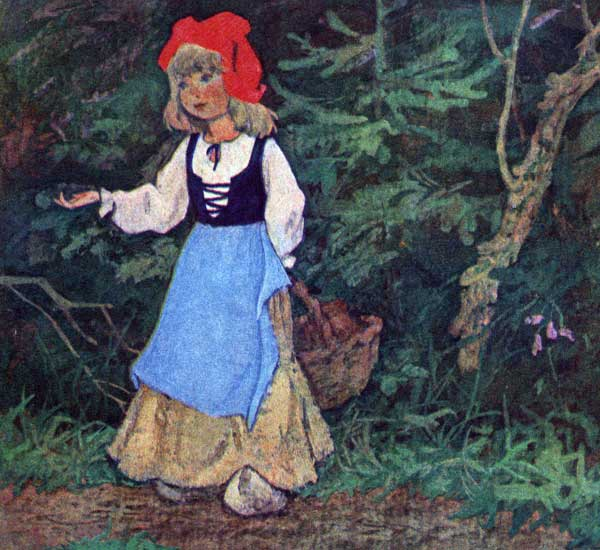 Ядовитый гриб с красной шляпкой- это:
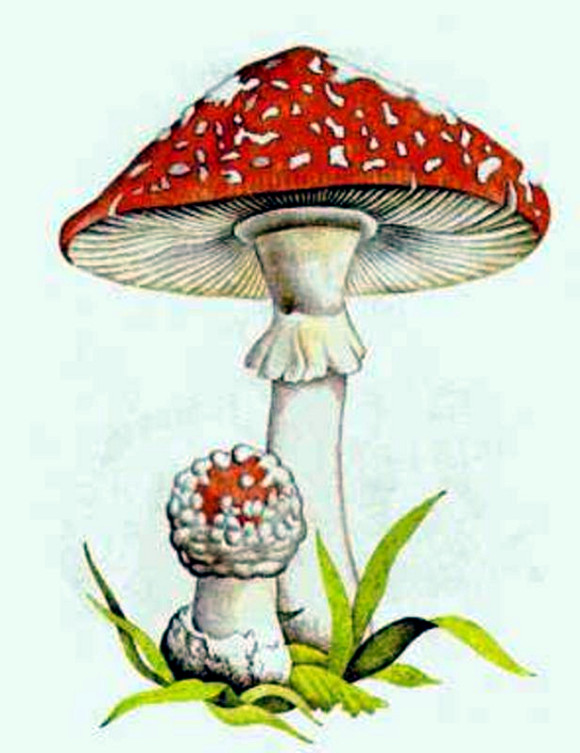 То рыжая, то серая, а названьем «белая». По веткам скачет, да не птица, рыжая, да не лисица. 
Кто же это?
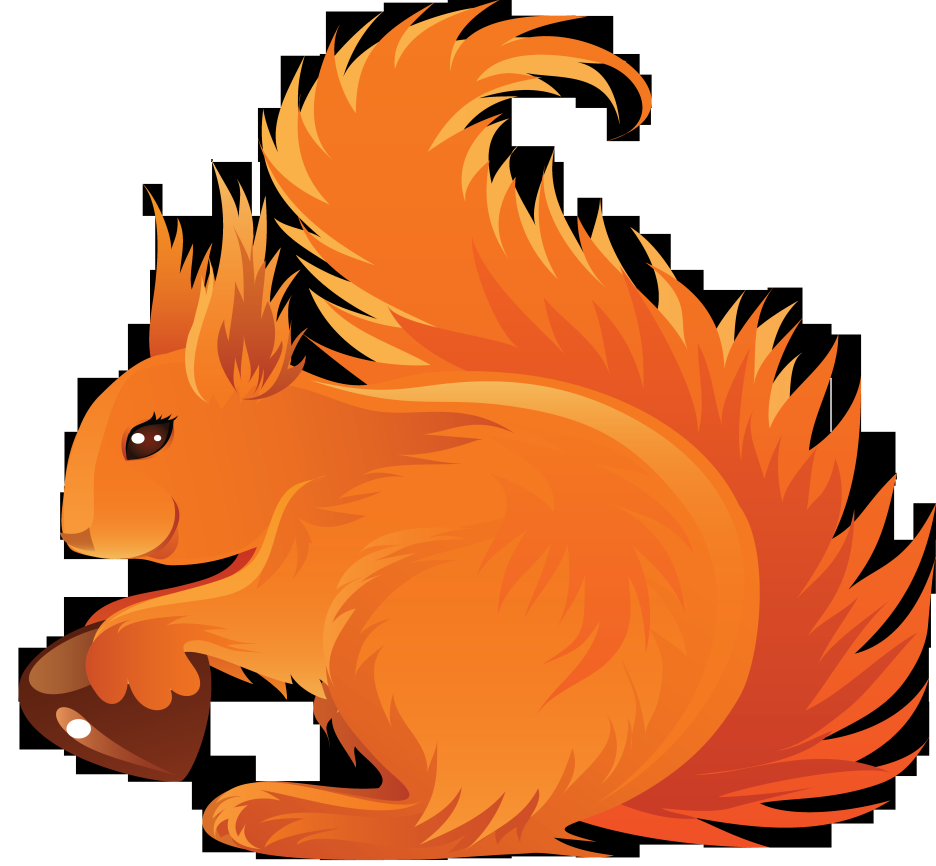 Был белый дом, чудесный дом,
Но что-то затрещало в нем.
Дом треснул, и оттуда
Выходит желтенькое чудо!
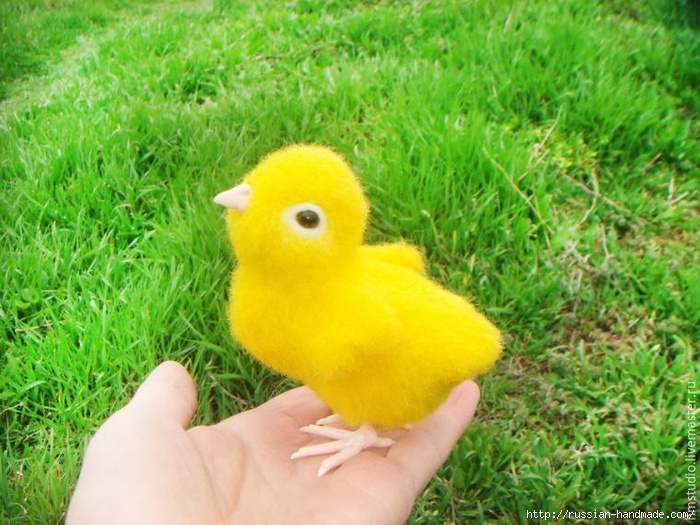 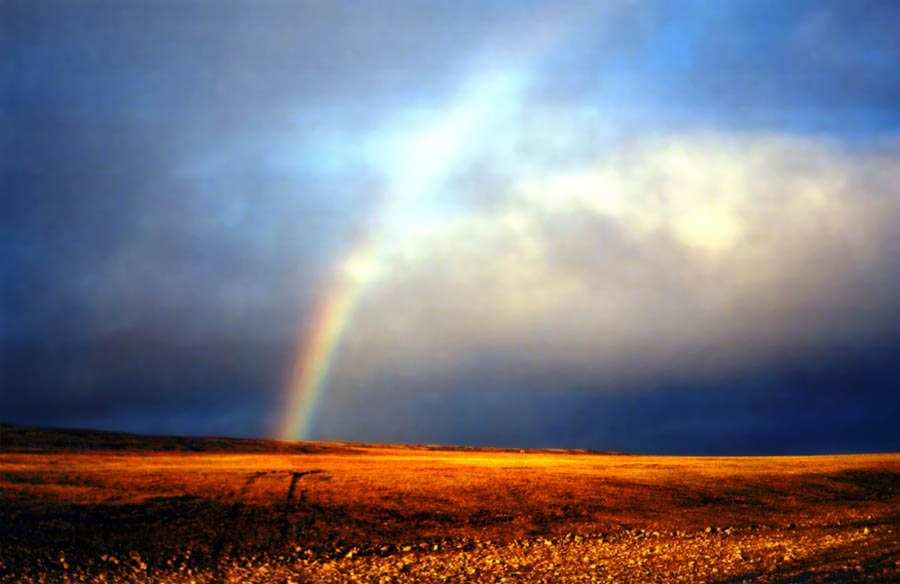 Дом зеленый тесноват:
Узкий, длинный, гладкий.
В доме рядышком сидят
Круглые ребятки.
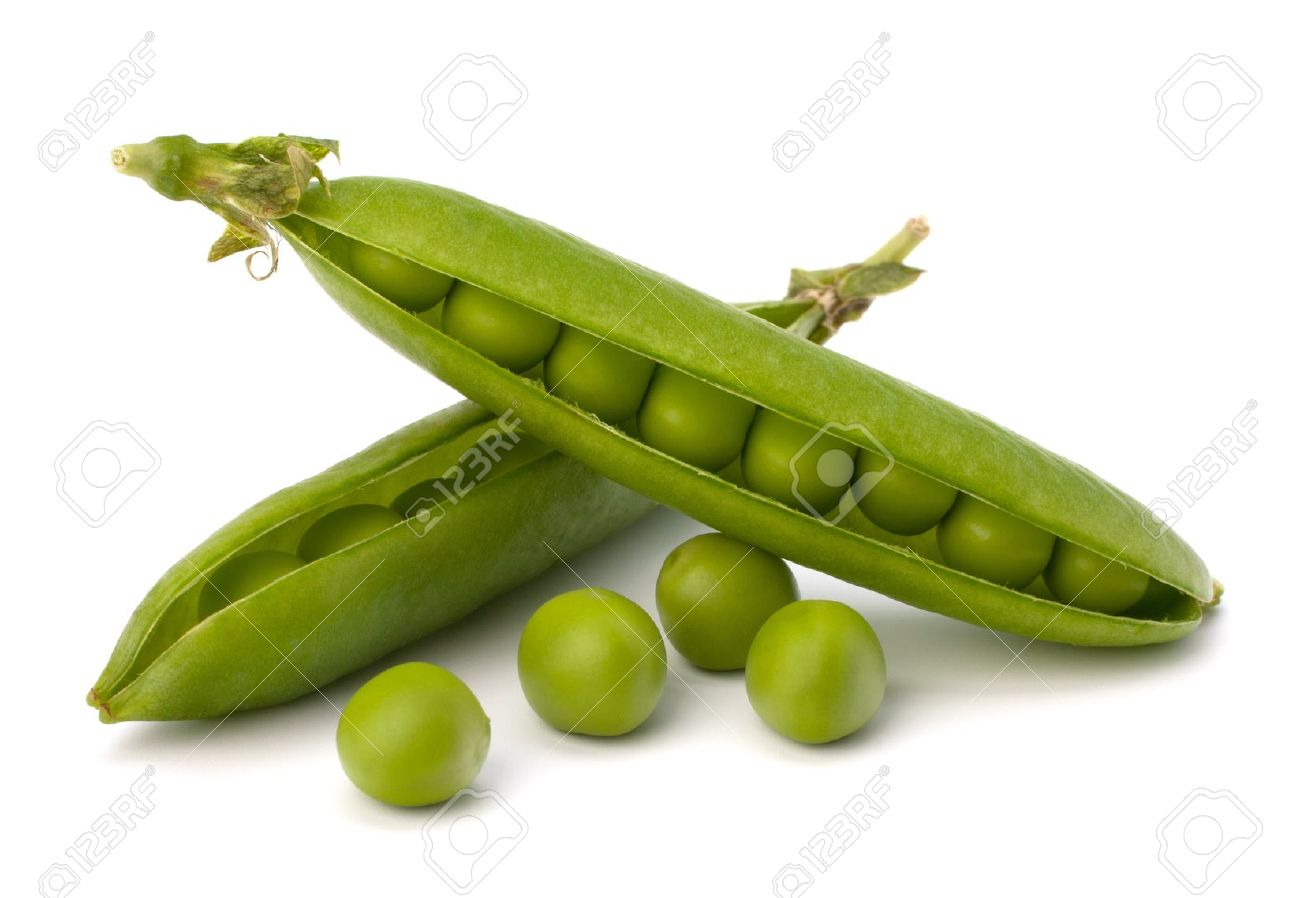 Кто из сказочных героев имеет голубые волосы?
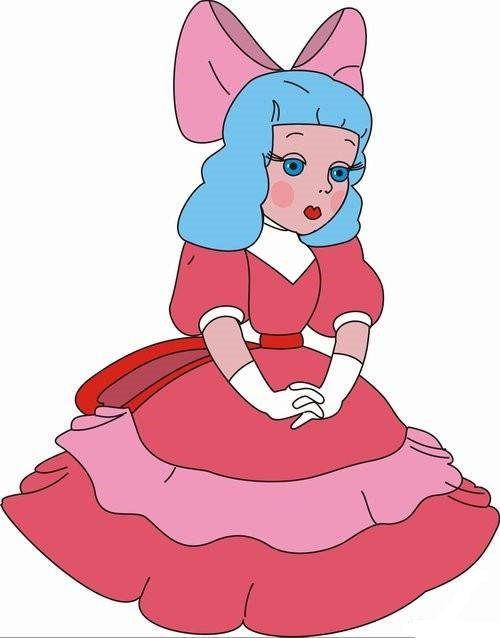 Колосится в поле рожь.
Там, во ржи, цветок найдешь.
Ярко-синий и пушистый,
Только жаль, что не душистый.
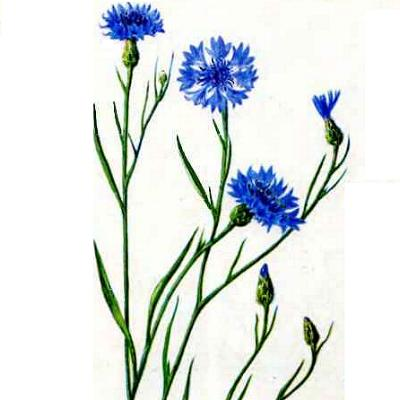 Какие фиолетовые ягоды вы знаете?
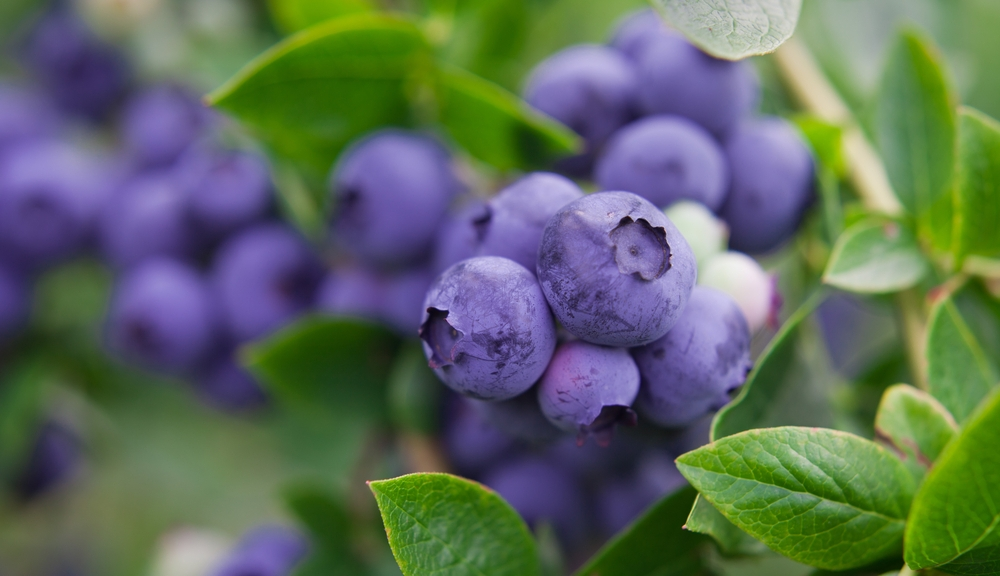 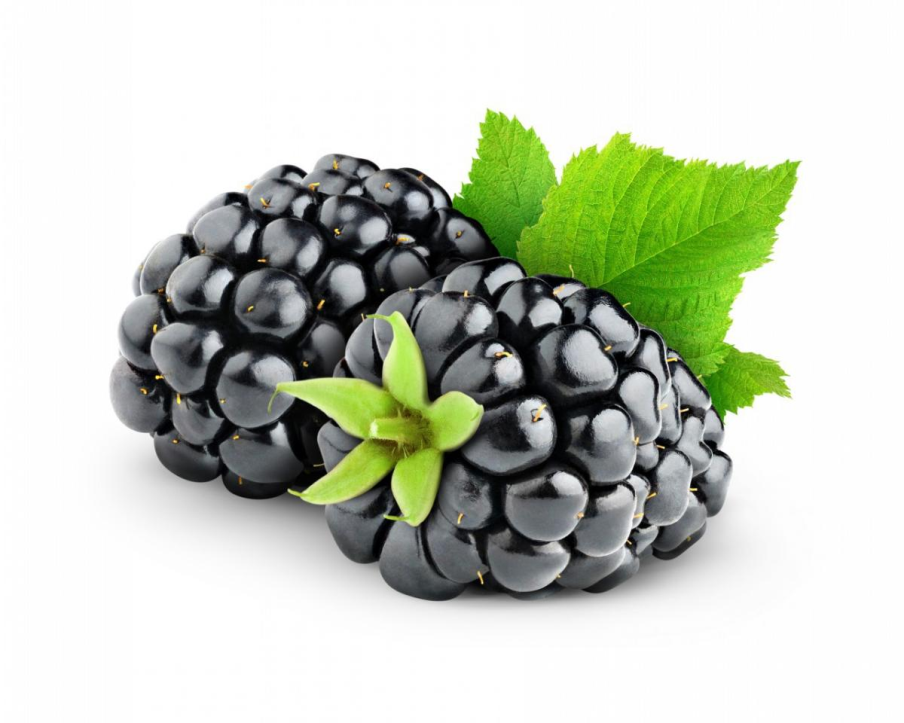 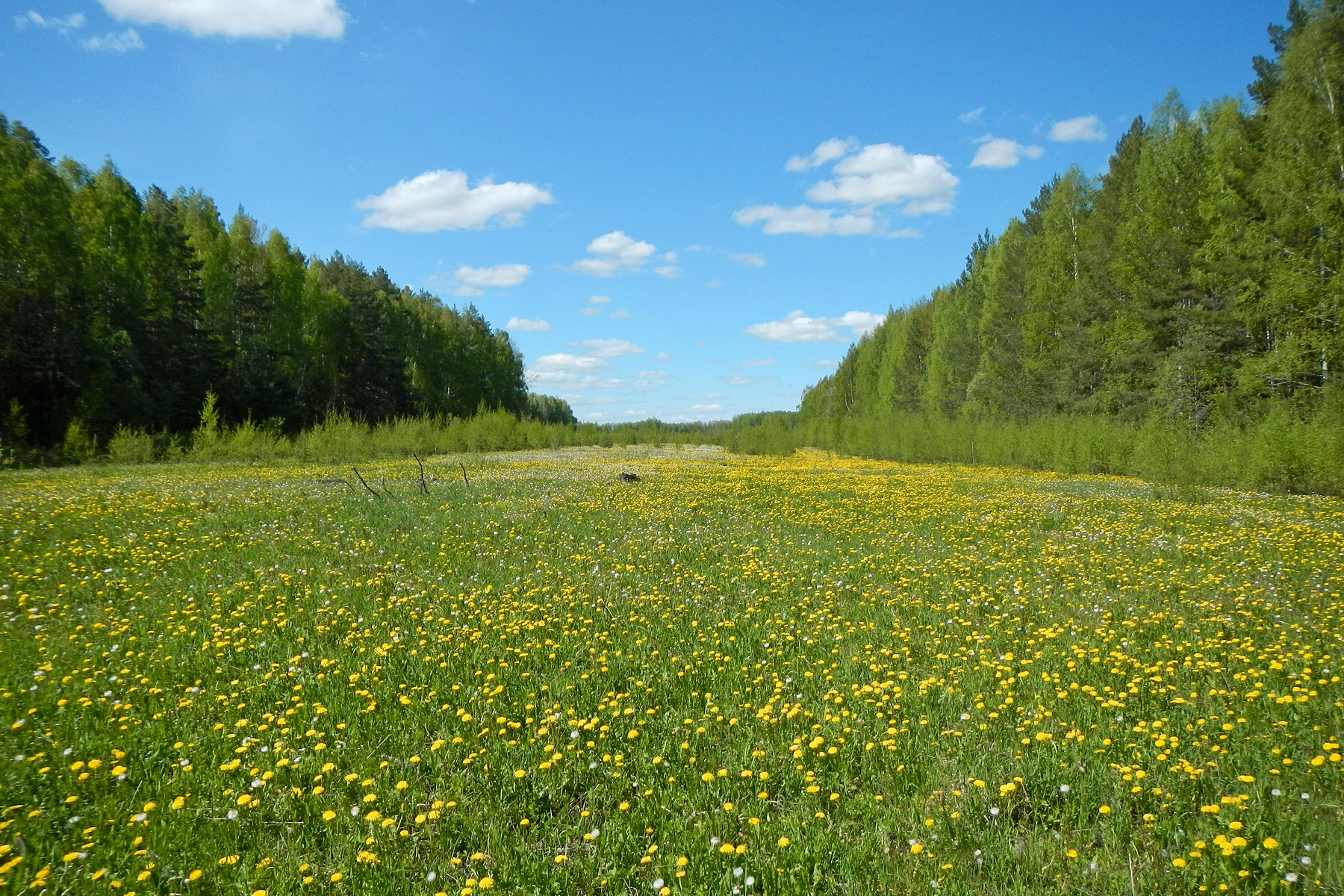 Полянка 
цветиков-семицветиков
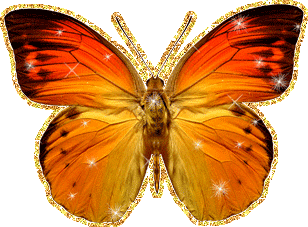 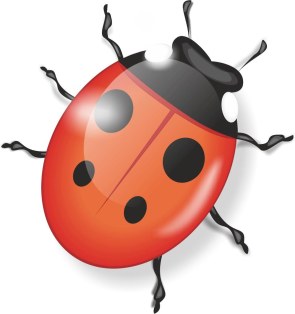 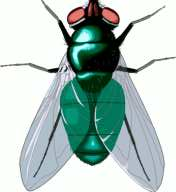 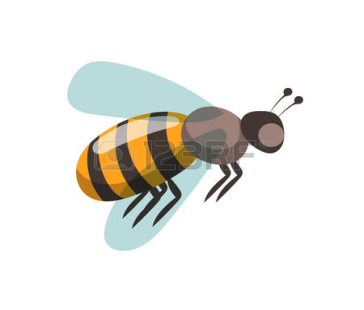 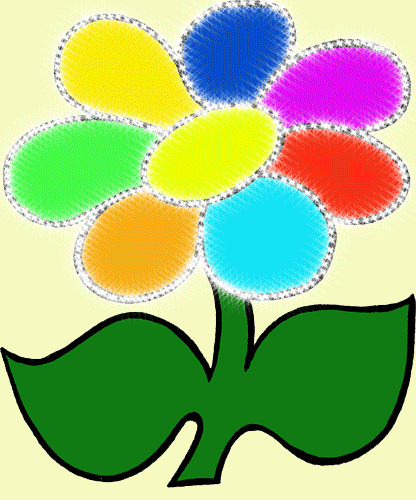 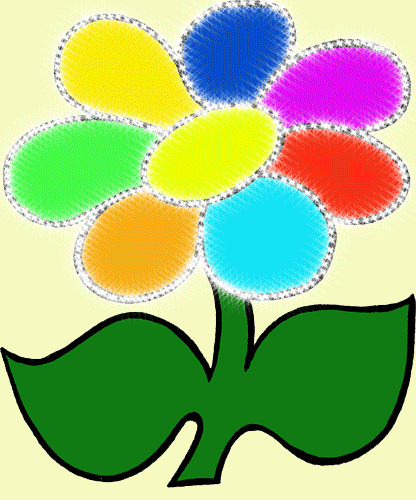 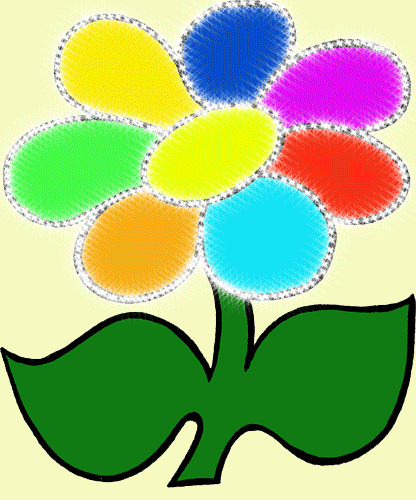 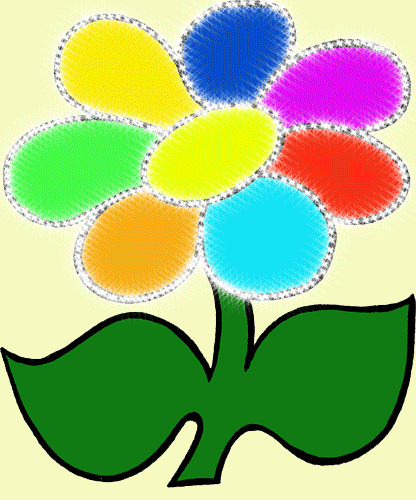 Добавлялки
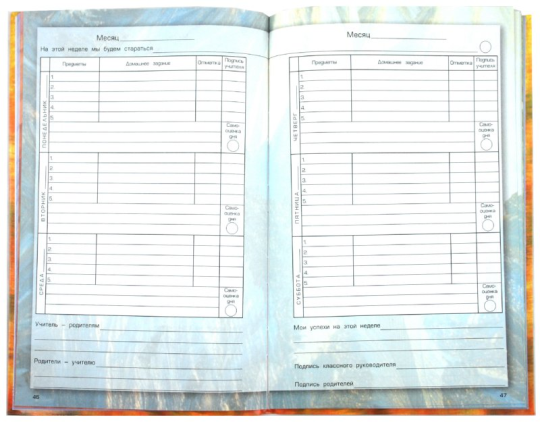 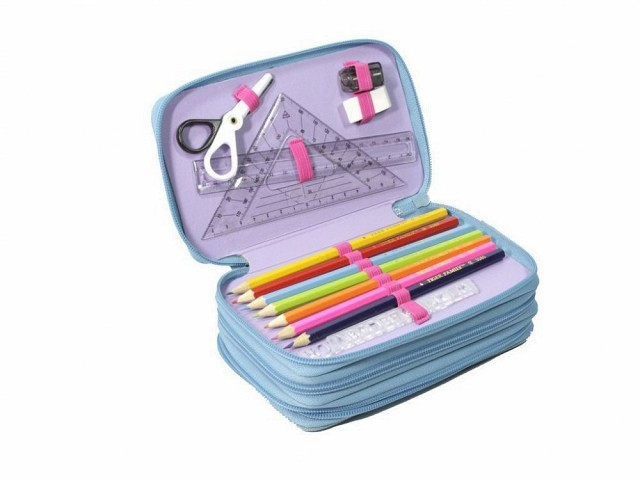 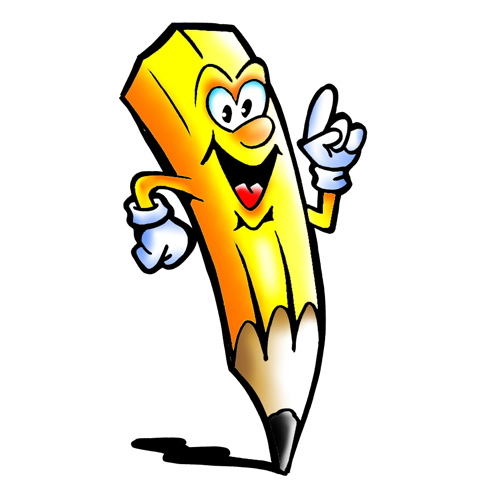 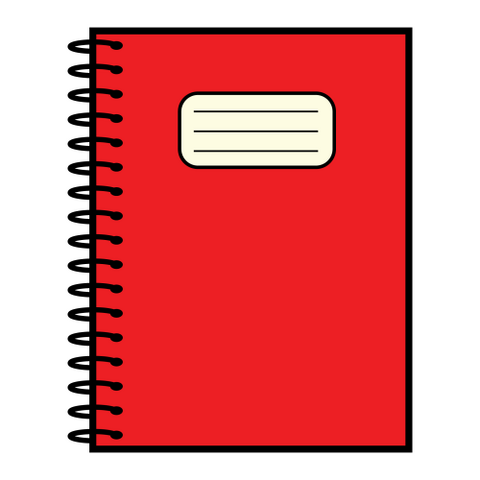 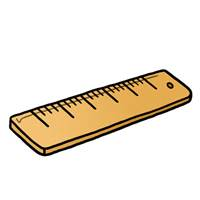 Важные слова
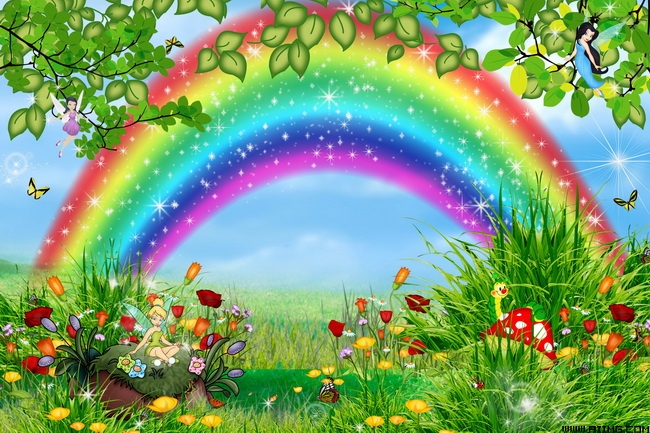 дружба
радуга
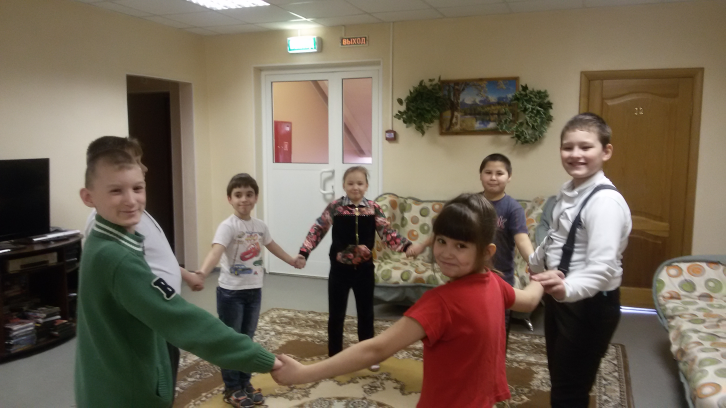 радость
семья
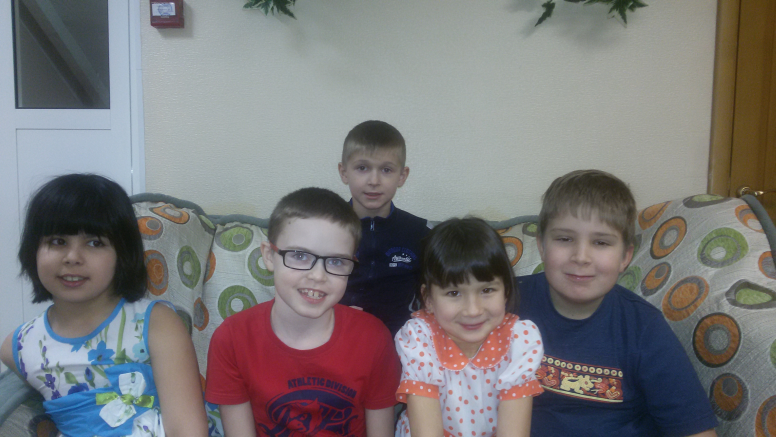 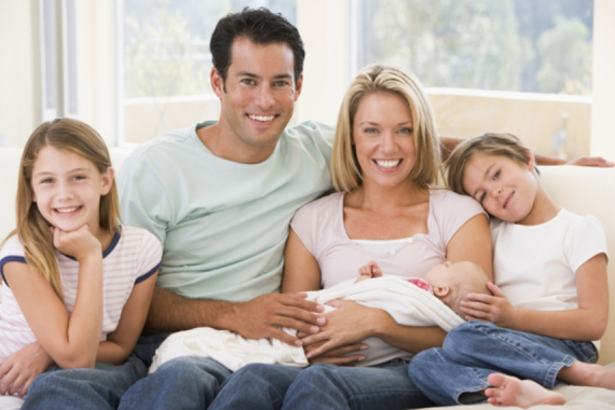 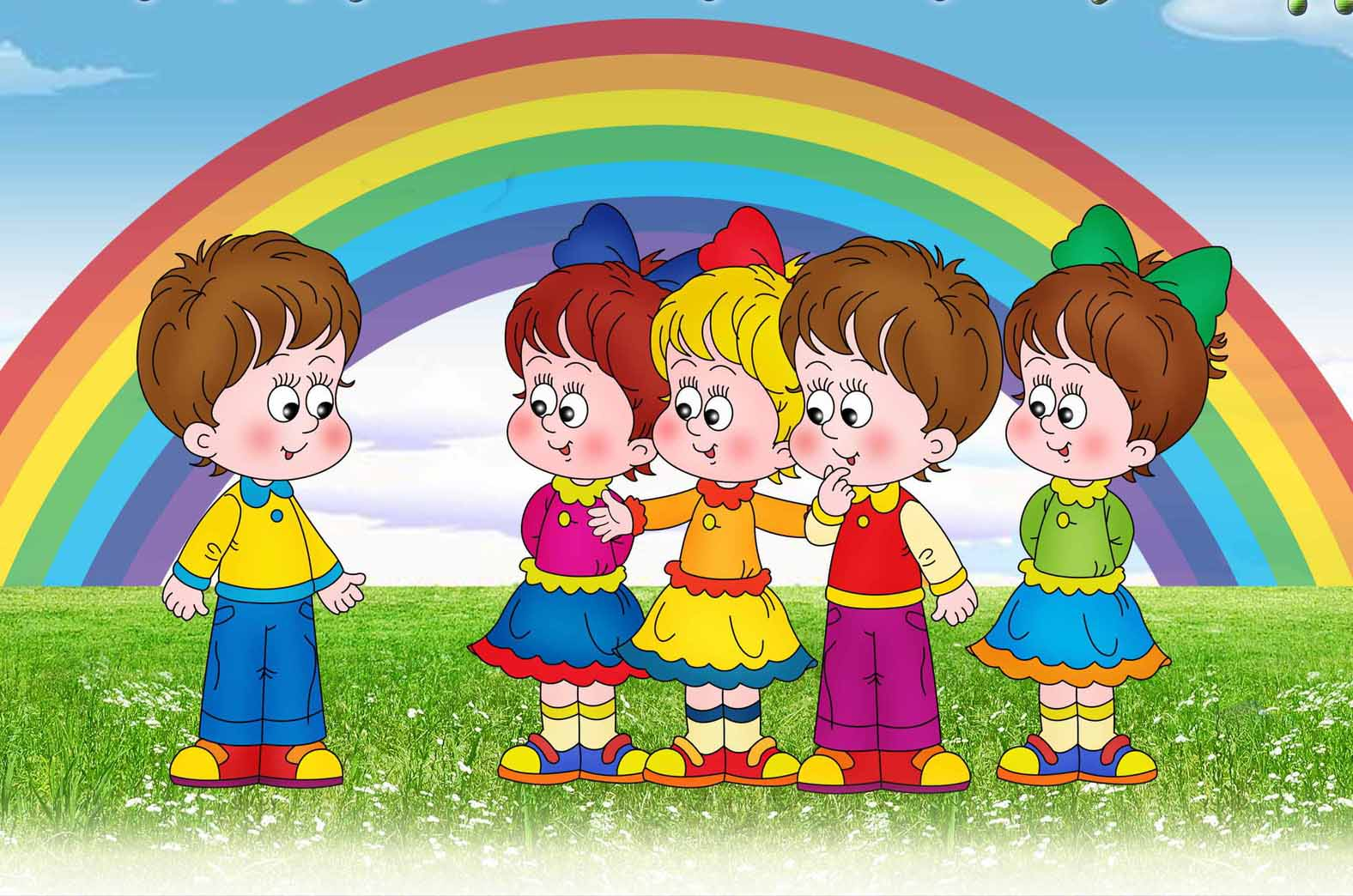 Молодцы!